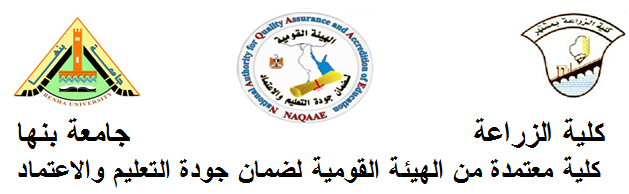 المحاضره السابعه و الثامنه 

 الكيمياء التحليلية
Analytical Chemistry

برنامج البيوتكنولوجي  المستوى الثالث 
أ.د/ أحمد علي عبدالرحمن
     أستاذ الكيمياء
الاتزان الكيميائيChemical Equilibrium
هي حاله تثبت فيها تراكيز المواد المتفاعلة والناتجة في تفاعل منعكس وذلك لأن سرعة التفاعل الأمامي تصبح مساوية لسرعة التفاعل العكسي وليس نتيجة لتوقف التفاعل.
في التفاعل التالي:

 عند مزج CO ،H2O في البداية يكون في الوعاء هاتين المادتين فقط .  يبدأ التفاعل حالاً ويبدأ تكون CO2 ، H2 ، وتكون سرعة التفاعل الأمامي في البداية وخلال فترة زمنية أعلى من سرعة التفاعل العكسي، ولكن مع مرور الزمن تبدأ سرعة التفاعل الأمامي بالتناقص وسرعة التفاعل العكسي بالتزايد، ونصل بعد زمن ما إلى وضع لو قسنا فيه تراكيز المواد المتفاعلة والناتجة لوجدنا أن كلاً منها قد أخذ قيمة ثابتة لاتتغير ( ما دامت ظروف التفاعل ثابتة) ، نقول عندها أن التفاعل قد وصل إلى التوازن ولكن هذا التوازن يكون ديناميكياً (حركياً) فلو قسنا سرعة التفاعل الأمامي سنجدها مساوية لسرعة التفاعل العكسي..
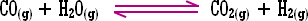 تصنيف التفاعلات الكيميائية :
المواد في الطبيعة على تماس دائم مع بعضها، لذلك تتفاعل وتتغير ونحن نعبر عن التغيرات التي تحدث بطرق بسيطة ومختصرة بمعادلات كيميائية و بالتالي تصنف التفاعلات الكيميائيه الى تفاعلات كيميائيه منعكسه و تفاعلات كيميائيه غير منعكسه :
أ. التفاعلات غير المنعكسة Irreversible Reactions
مواد تتفاعل مع بعضها إلى النهاية مثل:
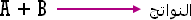 في هذا المثال تتفاعل المادة A   مع المادة B  ولايتوقف التفاعل إلا بعد انتهاء إحدى المادتين مثلاً.
يتوقف التفاعل بعد انتهاء قطعة الصويوم تماماً .
** هذا النوع من التفاعل يسير باتجاه واحد هواتجاه النواتج، ويمكن أن نقول أنه تفاعل يسير إلى النهاية ولاينعكس ( لا تتفاعل المواد الناتجة مع بعصها لتعيد تكوين المواد المتفاعلة 
 
ب. التفاعلات المنعكسة  Reversible Reactions 
      مواد تتفاعل مع بعضها وبعد فتره تثبت فيها تراكيز المواد المتفاعلة والناتجة في تفاعل منعكس وذلك لأن سرعة التفاعل الأمامي تصبح مساوية لسرعة التفاعل العكسي وليس نتيجة لتوقف التفاعل.
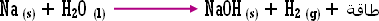 أي أن
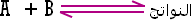 في هذا المثال تتفاعل المادة A   مع المادة  B  وبعد فترة نلاحظ أن تركيز  A، B   وتركيز النواتج قد ثبت عند حد معين . ومهما تغير التركيز  ودرحة الحرارة  والشروط الأخرى، ستجد أنه في كل الحالات يسير التفاعل لفترة زمنية  ثم تثبت التراكيز، وستجد دوماً كميات من المواد المتفاعلة والنواتج معاً في وعاء التفاعل، 
مثال :
  عند مزج غاز الهيدروجين مع أبخرة اليود نجد  أن التفاعل يسير كما يلي :
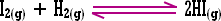 وتجد بعد زمن معين أن وعاء التفاعل يحوي المواد الثلاث وبتراكيز ثابتة لاتتغير .
التفاعل المنعكس   Reversible  Reaction:
      هو تفاعل يسير بالاتجاهين في ذات الوقت ولايتوقف أبداً  وأن النظام يكون متحركاً دائما ولا يسكن .  ففي مثالنا أعلاه إذا مزج الهيدروجين مع اليود في وعاء مغلق وترك زمناً طويلاً فستعود وتجد الوعاء يحتوي على المواد الثلاث    H2 ،  I2 ، HI.  
  

أ) التفاعل الأمامي   Forward  Reaction:
     يسمى التفاعل المتجه من اليسار إلى اليمين ( من المواد المتفاعلة إلى النوانج في تفاعل منعكس باسم التفاعل الأمامي أو التفاعل المباشر Direct  Reaction  ، إن التفاعل:
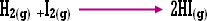 هو التفاعل العكسي أو ( الخلفي ) .يعتمد تحديد التفاعل الأمامي والعكسي في المختبر على اختيار الباحث ففي مثالنا إذا كانت معادلة التفاعل
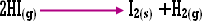 فإن التفاعل الأمامي هو تفاعل اليود مع الهيدروجين لإنتاج HI ، والتفاعل العكسي هو تفكك HI لإنتاج الهيدروجين واليود.
وإذا كانت معادلة التفاعل




فإن التفاعل الأمامي هو تفاعل تفكك يوديد الهيدروجين لإنتاج اليود، والهيدروجين .
والتفاعل العكسي هو تفاعل الهيدروجين مع اليود لإنتاج HI .
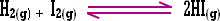 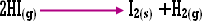 غالبية التفاعلات بين الغازات وكذلك التفاعلات الأيونية في الماء هي تفاعلات منعكسة إذ أنها تتوقف عند حد معين ولاتسير إلى النهاية مهما كانت الظروف
قانون فعل الكتلة Law of Mass Action :
     حاصل ضرب تراكيز المواد الناتجة مقسوماً على حاصل ضرب تراكيزالمواد المتفاعلة = مقداراً ثابتاً لأنه حاصل ضرب وقسمة مجموعة قيم ثابتة.
      ذكرنا سابقا  أنه عند الاتزان تثبت تراكيز المواد المتفاعلة والناتجة في التفاعل المنعكس، وما دام الأمر كذلك فإن :-
اكتشف العالمان النرويجيان "جولد برج " Guldberg  و" واج " Wage هذه العلاقة وهي أنه عند الاتزان يكون حاصل ضرب تراكيز المواد الناتجة مقسوماً على حاصل ضرب تراكيز المواد المتفاعلة  = مقدار ثابتاً.
ولكي نشتق هذه العلاقة آخذين التفاعل البسيط التالي كمثال:
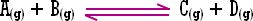 حيث المعادلة موزونة ( مول واحد من A  يتفاعل مع مول واحد من  B لإنتاج مول واحد من C  ومول واحد من D ).كما ذكرنا ً أنه عند الاتزان تكون  : سرعة التفاعل الأمامي = سرعة التفاعل العكسي.
وبما أن  س 1 = س2
أذن

  ومنه  

 Kc                                             1  ----
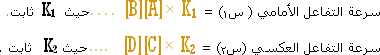 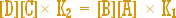 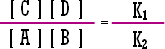 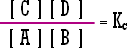 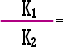 حيث   =  KC ثابت الاتزان عند درجة حرارة معينة
تدعى العلاقة (1) باسم قانون فعل الكتلة، وهي كما نلاحظ تتكون من طرفين، الطرف الأيسرهو حاصل ضرب التراكيز ويسمى تأثير الكتلة، أما الطرف الأيمن فيسمى ثابت الاتزان .

في المثال السابق كانت المعادلة موزونة ( رقم الموازنه لكل المواد = 1)، فكيف تكتب قانون فعل الكتلة إذا كانت أرقام الموازنة غيرذلك، مثلاً معادلة تحضير الأمونيا ( النشادر ) هي :



وجد العلماء تجريبياً أن قانون فعل الكتلة يتأثر بأرقام الموازنة في المعادلة
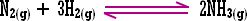 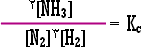 وعموماً إذا كان لدينا التفاعل :
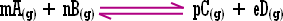 هي أرقام موازنة المعادلة ، فإن العبارة الرياضية لقانون فعل الكتلة 
n,m,p,e

العوامل المؤثرة في وضع الاتزان
   لقد درس العالم الفرنسي لي تشاتلييه عدة أوضاع اتزان لتفاعلات كيميائية وتغيرات طبيعية، وتوصل إلى مبدأ يعرف باسمه، يمكن بوساطته التنبؤ وصفياً بأثر العوامل المختلفة في موضع الاتزان. 
وينص مبدأ لي تشاتلييه على أنه :
    إذا أثر مؤثر ما ( مثل التركيز أو الضغط أو درجة الحرارة ) على تفاعل في حالة الاتزان فإن التفاعل يسير في الاتجاه الذي يقلل فيه من فعل هذا المؤثر  بحيث يقلل تأثر التغير إلى أقصى درجة ممكنة.
     إن معرفة تأثير العوامل المختلفة في حالة الاتزان له أهمية بالغة في العمليات الصناعية؛ إذ يساعد على اختيار الظروف المناسبة لتوجيه التفاعل نحو زيادة إنتاج مادة ما. فمثلاً؛ عند إنتاج الأمونيا حسب المعادلة :
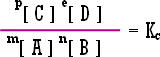 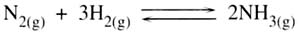 يجري الاهتمام بزيادة تركيز NH 3 عند الاتزان؛ فهل يتم ذلك برفع درجة الحرارة أم خفضها؟ وبزيادة الضغط أم خفضه؟  وسنفسر فيما يأتي تأثير العوامل المختلفة في وضع الاتزان بناءً على مبدأ   لي تشاتلييه:     العوامل المؤثرة على حالة الاتزان:-1  تركيز المواد  .2 – الضغط  . 3-  درجة الحرارة .
أولاً : أثر التركيز على حالة الاتزان:                                 وجد عملياً أنه بزيادة تركيز إحدى المواد المتفاعلة فإن التفاعل سيسير في الاتجاه الأصلي نحو تكون المزيد من المواد الناتجة . وعند زيادة تركيز إحدى المواد الناتجة فإن التفاعل يسير في الاتجاه العكسي نحو تكون المزيد من المواد المتفاعلة ، والعكس بالعكس .
وفي كل الحالات تبقى قيمة ثابت الاتزان K ثابتة لا تتغير فتغير التركيز لا يؤثر على قيمة ثابت الاتزان.                .      عند إضافة محلول ثيوسيانات البوتاسيوم إلى محلول كلوريد الحديد (III) يتلون المزيج باللون الأحمر، وبمرور بعض الوقت تثبت شدة لون المحلول نظراً لوصول التفاعل إلى وضع الاتزان:
والآن ادرس الاتزان الآتي الذي تمثله المعادلة  :


 

ويمكن تفسير هذا الأثر وفق مبدأ لوشاتلييه على اعتبار أن زيادة تركيز احدى المواد المتفاعلة ( مثلاً ) يؤدي إلى اختلال الاتزان فيكون هذا هو المؤثر ولكي يحافظ التفاعل على حالة الاتزان فإنه سيعتريه تغير في الاتجاه الذي يقلل من فعل هذا المؤثر وهو هنا بسير التفاعل في الاتجاه الاصلي . فالكمية المضافة من المادة المتفاعلة ستتوزع في طرفي المعادلة ( جزء يبقى متفاعلات وجزء يتحول لنواتج ) ليصل التفاعل إلى حالة اتزان جديدة تبقى فيها قيمة ثابت الاتزان للتفاعل ثابتة لا تتغير .
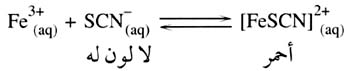 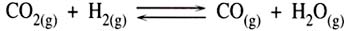 ثانياً : أثر الضغط على حالة الاتزان
يتناسب ضغط الغاز (عند درجة حرارة معينة) طردياً مع تركيز جزيئاته، ويعتمد ضغط الغاز على عدد الجزيئات وليس على نوع الغاز؛- فالضغط الناتج من (1) مول من غاز H 2 يساوي الضغط الناتج من (1) مول من غاز CO 2 أو من (1) مول من أي غاز آخر عند درجة الحرارة نفسها. 
يقتصر أثر الضغط في التفاعلات المتزنة على التفاعلات الغازية فقط ووجد عملياً أن أثرالضغط على حالة الاتزان يتوقف على نوع التفاعل من حيث تساوي عدد مولات المواد في طرفي المعادلة أو عدم تساويها ، ففي التفاعلات التي يكون فيها عدد مولات المواد المتفاعلة يساوي عدد مولات المواد الناتجة وجد أن تغير الضغط لا يؤثر على حالة   الاتزان ولا على قيمة ثابت الاتزان K   بالطبع
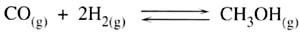 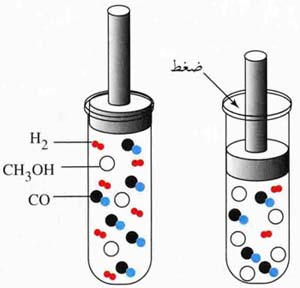 أما بالنسبة للتفاعلات التي تختلف فيها عدد مولات المواد في طرفي المعادلة فوجد أنه بزيادة الضغط ( زيادة الضغط على النظام بالكامل ) فإن التفاعل يتجه نحو الطرف الذي يكون فيه عدد مولات المواد أقل ، وبنقص الضغط يتجه التفاعل نحو عدد المولات الأكثر ولا تتأثر هنا قيمة ثابت الاتزان  . K      ويمكن تفسير هذا الأثر من خلال مبدأ لوشاتلييه على أساس أنه عند زيادة الضغط ( على التفاعل بالكامل ) فإن الضغط الناشيء عن المواد   ( المتفاعلة أو الناتجه ) ذات عدد المولات الأكثر سيكون أكبر     ( تذكر أن الضغط الجزئي للغازات يعتمد على عدد الجسيمات وليس نوعها ) فيكون هذا المؤثر ومن ثم فإن رد الفعل للتقليل من هذا المؤثر
فإن التفاعل سيتجه نحو الطرف الذي تكون فيه عدد المولات أقل ليصل التفاعل إلى حالة اتزان جديدة تكون عندها قيمة ثابت الاتزان K مساوية لقيمة ثابت الاتزان قبل زيادة الضغط أي أن قيمة ثابت الاتزان لا تتغير بتغير الضغط
ثالثاً : أثر درجة الحرارة على حالة الاتزان 
      يتوقف أثر درجة الحرارة في التفاعلات المتزنة على نوع التفاعل من حيث المحتوى الحراري ففي التفاعلات الماصة للحرارة وجد عملياً أن ارتفاع درجة الحرارة في التفاعل المتزن تجعل التفاعل يسير في الاتجاه الأصلي نحو تكوين المزيد من المواد الناتجة ( على حساب المواد المتفاعلة ) بمعنى أنه في هذه الحالة سيزداد تركيز المواد الناتجة          ( الموجودة في بسط قانون الاتزان ) ويقل تركيز المواد المتفاعلة          ( الموجودة في المقام ) 
    لذلك نجد أن قيمة ثابت الاتزان تزداد بارتفاع درجة الحرارة في التفاعلات الماصة للحرارة ، والعكس صحيح بخفض درجة الحرارة 
تعلم أن التفاعلات الكيميائية قد تكون ماصة للحرارة أو طاردة لها. وعند تمثيل التفاعل الماص للحرارة تظهر الحرارة الممتصة إلى جانب المواد المتفاعلة
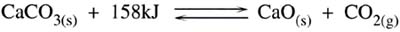 وفي التفاعل الطارد للحرارة تظهر إلى جانب المواد الناتجة
يمتص الحرارة حتى يتحد (            )تلاحظ أن التفاعل في الاتجاه الأمامي النتروجين والأكسجين لتكوين أكسيد النتروجين  (II)،
 NO  وفي التفاعل العكسي تنطلق الحرارة عند تفكك
وفي التفاعلات الطاردة للحرارة وجد عملياً أن ارتفاع درجة الحرارة في التفاعل المتزن تجعل التفاعل يسير في الاتجاه العكسي نحو تكون المزيد من المواد المتفاعلة ( على حساب المواد الناتجة ) بمعنى أنه في هذه الحالة سيزداد تركيز المواد المتفاعلة ( الموجودة في مقام قانون الاتزان ) ويقل 
      تركيز المواد الناتجة ( الموجودة في البسط )
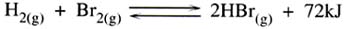 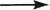 لذلك نجد أن قيمة ثابت الاتزان تقل بارتفاع درجة الحرارة في التفاعلات الطاردة للحرارة ، والعكس صحيح بخفض درجة الحرارة .     ويمكن تفسير أثر الحرارة على حالة الاتزان وفق مبدأ لوشاتلليه على افتراض أننا يمكن اعتبار الحرارة في التفاعلات الماصة للحرارة وكأنها مادة متفاعلة فعندما نرفع درجة الحرارة نكون كأننا أضفنا كمية من المادة المتفاعلة للتفاعل فيكون رد فعل التفاعل للتقليل من هذا المؤثر هو اتجاه التفاعل في الاتجاه الأصلي . والشيء نفسه يحدث في التفاعلات الطارة للحرارة فيمكن اعتبار الحرارة هنا وكأنها مادة ناتجة .
رابعا: تأثير العوامل المساعده على الاتزان 
       تؤدي إضافة العامل المساعد إلى مزيج المواد المتفاعلة والناتجة إلى زيادة سرعة التفاعل في الاتجاهين المباشر والعكسي ، وهكذا على الرغم من أن العامل المساعد يساعد على الوصول إلى الاتزان بسرعة إلا أنه لايؤثر على تراكيز المواد عند وصول التفاعل إلى حالة الاتزان.
- أمثلة محلولة:
مثال
      إذا كان ثابت الاتزان  للتفاعل التالي =1 عند  الدرجة 1100 مطلقة ،وكان وعاء التفاعل يحوي 2مول من كل من الماء وأول أوكسيد الكربون ، ومول واحد من كل من الهيدروجين وثاني أوكسيد الكربون عند درجة الحرارة المذكورة، فبين ما إذا كانت هذه الكميات ستبقى ثابتة أم لا؟

الحل:
نفرض أن حجم الوعاء ح لتراً .
النظام غازي متجانس
إذن نكتب الآن كل التراكيز تدخل عند كتابة علاقة ثابت الاتزان.  
 
نحسب قيمة Kc حسب الكميات المعطاة
التركيز = عدد المولات ÷ الحجم
نحسب قيمة  Kc  حسب الكميات المعطاه
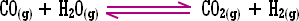 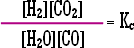 أي أن
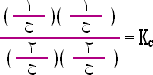 من الواضح هنا أنه لا تأثير لحجم وعاء التفاعل على الوصول لحالة الاتزان وذلك لأن 
عدد مولات المواد المتفاعلة = عدد مولات المواد الناتجة.
اذن         

ولكن     Kc =1 وليس  
إذن التفاعل ليس في حالة اتزان، والكميات المعطاة ستتغير وستكون سرعة التفاعل الأمامي في هذه الظروف أكبر من سرعة التفاعل العكسي
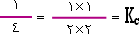 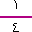 مثال (2) :التفاعل التالي  في حالة اتزان عند الدرجة 25 ْم وفي وعاء حجمه 3 لتر، فإذا وجد أن كمية  (N2O4) = 36 و7 جم   و كمية  NO2  =  495و1 جم
فاحسب Kc لهذا التفاعل.
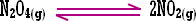 من المعادله نستنتج أن

 N2O4            لـ  نحسب أولاً الوزن الجزيئي
                               =  (2×14) + (4×16)  
                               = 28 + 64                                =92 غم.
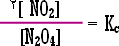 يمكننا الآن أن نحسب عدد مولات   N2O4 =
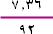 = 0.08 مولاً
N2O4  مول / لتر
وبطريقة مشابهة نحسب تركيز  NO2  فنجد :
 = NO2                            وزن المول من       
 = (1×14) + (2×16)                             
         46 جم    =     32   +    14    =
            =0.325                           NO2    عدد مولات

=                                = مول / لتر . NO2 تركيز
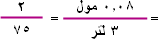 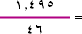 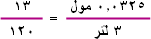 إذن يجب أن نحسب تركيز كل مادة من المادتين، كيف يمكن أن نحسب تركيز كل مادة ؟
هل تعرف أن تركيز المادة = 
يمكننا الآن أن نحسب عدد مولات        = N2O4
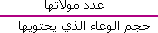 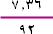 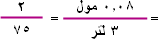 وبطريقة مشابهة نحسب تركيز  NO2  فنجد :

وزن المول من NO2    = = (1×14) + (2×16) = 14 + 32 =46 غم .
               =                       =          NO2   عدد مولات
=0.325 مول.
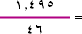 مثال 3
مزيج من O2 ، SO2 ، SO3 في وعاء حجمه 10 لتر، وعند درجة حرارة 25 حيث Kc للتفاعل =100.

إذا كان عدد مولات SO3 في الوعاء عند الاتزان مثلي عدد مولات SO2، فما عدد مولات  O2 الموجودة في المزيج المتوازن ؟
الحل:
 نفرض أن عدد مولات SO2  في الوعاء = س مولاً .
 اذن  عدد مولات SO3  في الوعاء = 2س مولً  
                           Kc
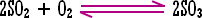 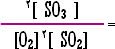 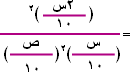 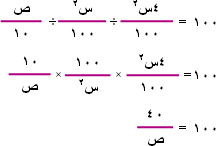 ص × 100 = 40  بالضرب التبادلي   ص = 0.4 مول عدد مولات الاوكسجين .
فيكون عدد مولات    SO3   في الوعاء = 2س مولاً  .
نفرض أن عدد مولات O2   في الوعاء =  ص مولاًً  .
مثـــال 4:
فى التفاعل العكسى بين اليود والأيدروجين بدء بكمية قدرها 2.54 جم يود، 0.02 جم أيدروجين على الترتيب وبتحليل المخلوط المتزن وجد أنه يحتوى على 0.0021 مول من اليود. احسب قيمة ثابت الأتزان (K) (إذا علمت أن حجم الإناء 1 لتر والوزن الذرى للأيدروجين 1، اليود 127).
                H2    +     I2                              2HI                                  
0.02      2.54  		0		بداية التجربة
   0.02	     2.54		               الكمية بالمول
      2               254                                                    
0.01	   0.01                                                
عند الاتزان     0.0021           0.0021          0.0079
(0.0079)2         K   =     -----------------	=		(0.0021)(0.0021)
مثـــال 5:
	احسب قيمة (K) لانحلال                            NO2          N2O4           إذا علمت أن كمية N2O4 عند بدء التجربة 1 مول وأنه قد تحلل 18.36% من N2O4 للوصول إلى نقطة الاتزان    
الحـــل:
	                       	      N2O4                                  2 NO2
       1	                	            0                              بدء التجربة  
               (1- 0.1836)		     (0.3672)		عند الاتزان
                                                               		      	
	                   (NO2)2 			 (0.3672)2                                                                                                                   1  
             K =       -----------	        =	              -------------		=	0.1652
	N2O4			(0.8146)                                 
				      1
مثـــال 6:
فى التفاعل العكسى		2 A  +  B                 3 C
بدئت التجربة بكمية قدرها 1 مول من المادة (A)، 3 مول من المادة (B) وعند الاتزان كانت كمية المادة (B) تساوى 275 جرام. الوزن الجزيئى للمادة (B) يساوى 100، وحجم الإناء 10 لتر. احسب ثابت الاتزان وكمية كل من المواد (A), (B), (C) وعند الاتزان.
الحـــل:
معادلة التفاعل:               2 A  +  B                   3 C
كمية المادة (B) عند الاتزان = 275 ÷ 100 = 2.75 مول
كمية المادة (C) عند الاتزان = 3 × 0.25 =  0.75 مول
كمية المادة (A) عند الاتزان = 2 × 0.25 = 0.50 مول
	    (C)3     	    (0.75)3                                                                  
K = 	---------	       =    ------------	=	 0.1636                   
	(A)2 (B)	(0.5)2 (2.75)
مثـــال 7:
فى التفاعل العكسى   2 SO2  +  O2                2 SO3 
وجد أن كمية كل من المواد الثلاث عند الاتزان تساوى 2 جم جزيئى وإذا علمت أن حجم الإناء الذى أجريت فيه التجربة يساوى 2 لتر وإن كمية ثانى أكسيد الكبريت فى بدء التجربة تساوى 4 جرام جزيئى وكمية الأكسجين فى بدء التجربة تساوى 3 جم – جزيئى. احسب ثابت الاتزان للتفاعل المذكور.

	      (2)2                                                                                 
		       2                                                             	K = 	---------------		=                                  
		(2)2 (2 )                                                    
		 2     2